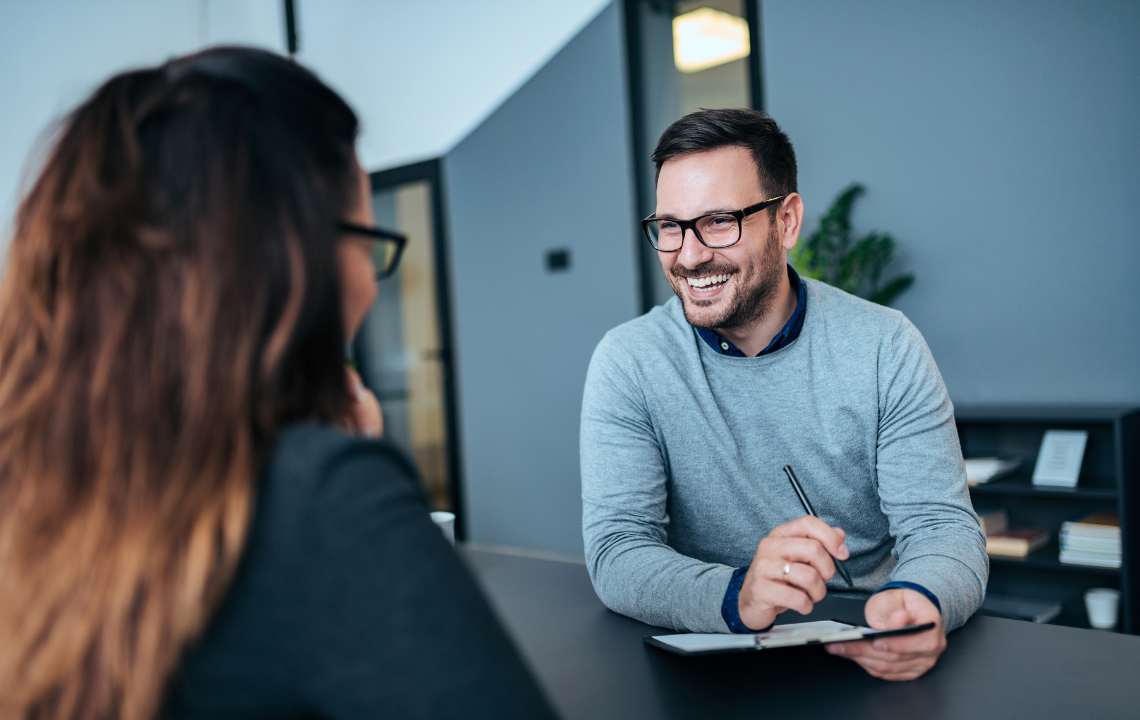 Header
Header
Header
Kommunikations-Knigge
Reflexion der Kommunikationsarten und -wege in der eigenen Unternehmenskultur
arts.eu
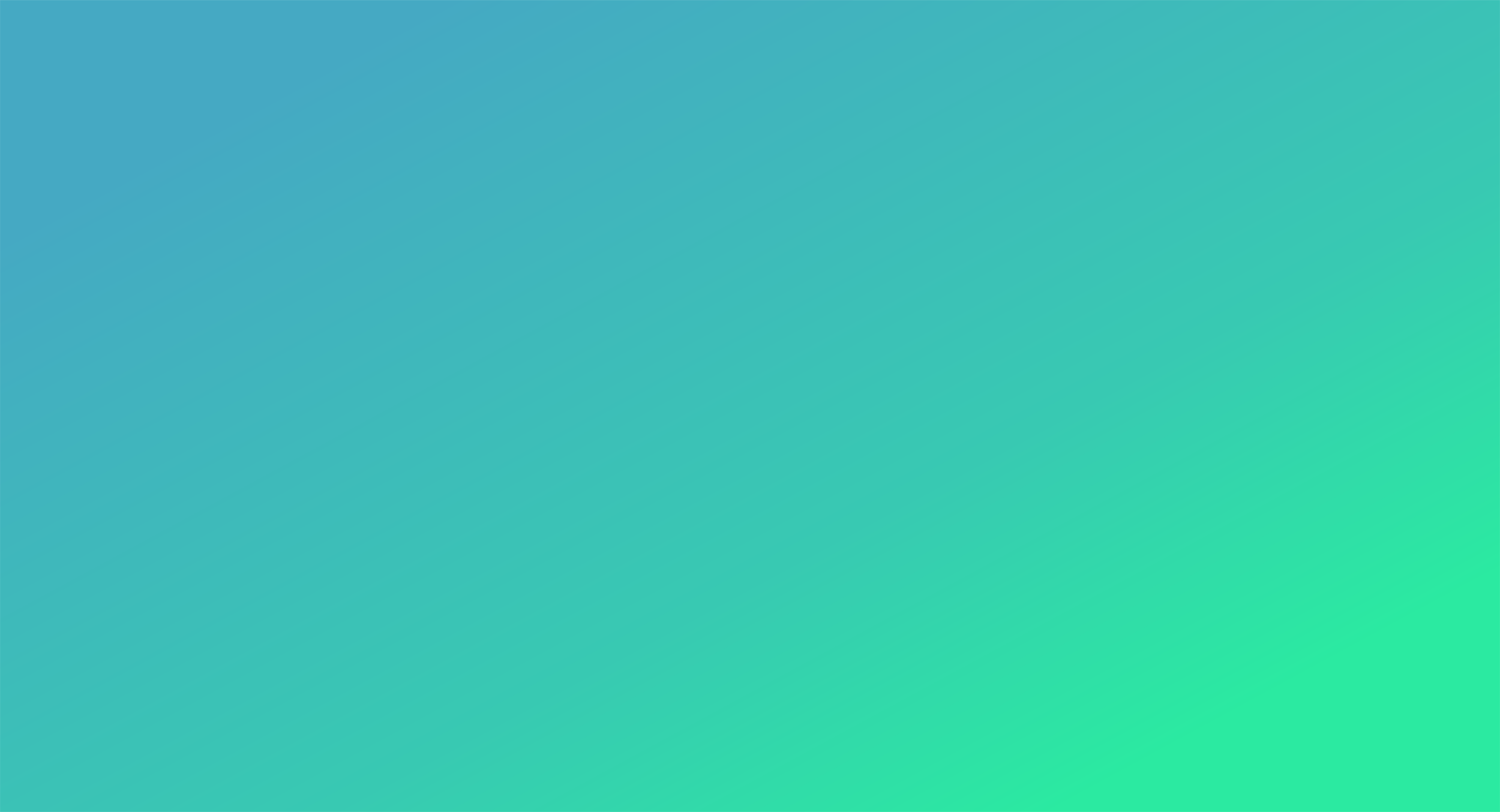 Kommunikations-Knigge als Einstiegshilfe
Kommunikation ist das zentrale Element der Unternehmenskultur jedes Unternehmens, da sie von den vorherrschenden Werten und Vorstellungen geprägt ist und diese sichtbar und erlebbar macht. Zudem soll Kommunikation innerhalb eines  Unternehmens den  Informationsbedarf aller Beteiligten insoweit decken, dass die Unternehmensziele erreicht werden können.
Was bedeutet dies nun für das Onboarding in einem Unternehmen?
In jedem Unternehmen gibt es etliche implizite Regeln und kommunikative Gepflogenheiten. Oftmals wenden die Beschäftigten diese unbewusst an, könnten sie jedoch nicht konkret benennen. Das macht deutlich, wie herausfordernd es für Neuankömmlinge ist, sich in dieser Kommunikations-Welt einzufinden. An dieser Stelle setzt der Kommunikations-Knigge im Stil eines Fragenkatalogs an: durch  gezielte Fragen nach einzelnen Kommunikationskanälen und -zusammenhängen können so gewünschte Wege und Verhaltenserwartungen transparent gemacht werden, um Ihrem neuen Teammitglied das eine oder andere Fettnäpfchen zu ersparen.
Es soll also nicht um die Ausgestaltung der  Botschaften, beispielsweise durch die Wortwahl, gehen, sondern um die in einem Unternehmen üblichen Kommunikations- wege:
Wen muss ich fragen, um die  Erlaubnis für etwas zu bekommen – oder muss ich überhaupt fragen? Wann ist es angebracht,  den Kommunikationsweg zur:m Vorgesetzten meiner Führungskraft zu beschreiten? Für welche Themen wird welches Kommunikationsmedium genutzt? Welche Art des  Kommunizierens ist rund um Meetings üblich? Die im Rahmen des Kommunikations-Knigges erfragten Kom- munikationswege sind also sowohl formeller als auch informeller Natur.
Wir empfehlen, die Ergebnisse möglichst authentisch festzuhalten - sollten sie durch die Analyse Unstimmigkeiten in Ihrer internen Kommunikation aufdecken, nutzen sie das gern als Einstieg in die Überarbeitung ihrer Kommunikationskanäle und wege.
Bedienungsanleitung

Ausfüllen des Fragebogens zur Reflexion, anhand der im Unternehmen oder auch speziell im Team/der Abteilung üblichen Kommunikationsgepflogenheiten 
Die gewonnene Übersicht aus der Reflexion kann anschließend im Dokument “Kommunikations-Knigge: Flyer” nach Relevanz für die onzubordende Person zusammengefasst werden
Übergabe des Flyers an das neue Teammitglied und persönliche Einführung in digitale Tools, Foren und Channels
Kommunikations-Knigge: Reflexion
Nachfolgend stellen wir Ihnen einige Fragen als Anregung zur Reflexion der Kommunikationsarten und -wege in Ihrer Unternehmenskultur. Fragen, die Sie nicht beantworten können oder die für Ihr Unternehmen nicht zutreffen, lassen Sie einfach aus.  
Kommunizieren  
Hier geht es um die Auswahl des passenden Kanals – auch wenn es sich bei Ihnen selbstverständlich anfühlt, beispielsweise für kurze organisatorische Absprachen den Telefonhörer in die Hand zu nehmen, könnte Ihr Neuling aus einer Firma zu Ihnen kommen, wo ein Anruf als Störung empfunden wurde.  
Wie wird innerhalb Ihres Teams am liebsten kommuniziert:  
Telefonisch für Thema  
per Mail für Thema
per Chat für Thema  
Wie zwischen Teams oder Abteilungen?  
Welche Rolle hat das Intranet? Wer darf dort welche Informationen posten?  

Wieviel und welche Art von informeller Kommunikation ist üblich?  (Thema, Häufigkeit etc.)  


Feedback  
In manchen Unternehmen ist Feedback ritualisiert im Jahresgespräch, bei anderen gibt es eine Feedback-App, bei der jede:r allen Kolleg:innen spontanes Feedback geben kann. Hier geht es um die Häufigkeit, aber auch die Anlässe, zu denen sich jemand üblicherweise äußert.  
Wer gibt wem Feedback?  

Zu was?  

Wann?
Kommunikations-Knigge: Reflexion
Wie?  

Auf welchem Weg / Kanal kann, soll und darf kritisiert werden?  

Anmerkungen: Anbringen oder für sich selbst behalten? Wie?  


Meetingkultur  
Grundlegende Spielregeln innerhalb von Meetings sind fast überall gleich und lassen sich schnell aktualisieren. Allerdings werden Meetings als Abspracheinstrument in vielen Unternehmen unterschiedlich genutzt: geht es nur um kurze Informationsweitergabe, oder darum, gemeinsame Handlungsmöglichkeiten auszuloten? Wie knapp sollte Ihr Neuling seinen Tag mit Meeting-Terminen planen?  
Wie steht es mit Pünktlichkeit?  
Meist pünktlich  		
2-5 Minuten Verspätung kann vorkommen  
Bis zu 15 Minuten  
Was ist die Standard-Dauer von Meetings?  
30 Minuten  			
45 Minuten  
60 Minuten  			
Mehr als 60 Minuten kommt oft vor  
Wie pünktlich werden Meetings beendet?  
Meist pünktlich  		
5-15 Minuten überziehen kann vorkommen  
Oft mehr als 15 Minuten
Kommunikations-Knigge: Reflexion
Lieber mehr Personen einladen für breite Beteiligung, oder nur diejenigen, die das Thema konkret betrifft?  
Breite Beteiligung / Austausch 	
So wenig Personen wie möglich  
Kann man Kolleg:innen einfach Termine einstellen, oder sollte man dies vorher absprechen? Mit Agenda oder Kommentarlos ?  


Wie und wo werden Meetings dokumentiert? 


Bei Top-Down-Info-Meetings: sind Fragen oder Anmerkungen währenddessen üblich, und in welcher Form? Zum Beispiel schriftlich im Chat, mündlich per Hand heben oder im Vorfeld. 


Bekommen auch Abwesende To-Do’s zugewiesen?  



Verbindlichkeit 
Die Verbindlichkeit von Zusagen und Planungen ist nicht nur interkulturell ein Thema – während Deutsche Deadlines um jeden Preis einhalten, gelten sie in Frankreich manchmal eher als Planungshilfe – sondern auch je nach Unternehmen oder Abteilung unterschiedlich. Wenn alle im Unternehmen viel zu tun haben, kann es passieren, dass Prioritäten und damit Arbeitszusagen auch neu bewertet werden müssen.  
Heißt „Gute Idee, lass mal genauer drüber sprechen“ genau das, oder ist es nur Höflichkeit?  


“Das ist bis [Datum] fertig” - heißt:
üblicherweise pünktlich 
1-2 Tage später  
Es muss daran erinnert werden
Kommunikations-Knigge: Reflexion
Hierarchie  
Insbesondere, wenn Ihr Unternehmen entweder besonders flache oder stark ausgeprägte Hierarchien pflegt, können Neueinstellungen Fehltritte passieren. Vielleicht fühlt sich die Teamleitung übergangen, wenn sich Mitarbeitende direkt an deren Vorgesetzte:n wenden, vielleicht wird das aber auch als Entlastung empfunden, wenn das fragliche Thema sowieso nicht im Aufgabenbereich der Teamleitung  liegt? Oder kennt das Team die Abteilungsleitung nur dem Namen nach?  
Kann man sich an den Chef-Chef wenden, ohne bei Kolleg:innen, direkten Vorgesetzten und Chef-Chef Anstoß zu erregen?  
ja  
nein  
nur in wichtigen Fällen  
Wie oft gibt es Termine mit höheren Hierarchieebenen?  


Gibt es Möglichkeiten zu informellem Austausch?  


Beschaffung / Freigaben 
Oft müssen Equipment oder Materialien bestellt werden, aber wie und bei wem? Können Ihre Mitarbeitenden selbst entscheiden, welche Trainings oder Konferenzen sie besuchen? Über welche Investitionen können sie selbst entscheiden, bei welchen Ausgaben ist eine Freigabe nötig?  
Über welches Tool oder welche Prozesse werden Freigaben angestoßen?  


Ist eine Freigabe für die Teilnahme an Konferenzen oder Messen erforderlich?  
Nein
Ja, wird erteilt durch: 
Ja, unter folgenden Umständen:
Kommunikations-Knigge: Reflexion
Kontakte  
Nicht jede Person ist ein geborener Netzwerker; in manchen Unternehmen ist das auch nicht nötig, weil beispielsweise viele Informationen in internen Dashboards oder geteilten Ablagen eingesehen werden können. In anderen Settings kann es beispielsweise sehr hilfreich sein, wenn jemand aus dem Vertrieb öfter mit jemandem aus der Produktentwicklung plaudert, damit die eine Seite hört, was alles in der Entwicklungs-Pipeline ist, und die andere Seite von Kundenanfragen erfährt. Hier können Sie gezielt eintragen, von welchen Schnittstellen Ihr Neuling besonders profitieren könnte, oder welche relevanten Themen meist nicht auf den offiziellen Quarterly- oder Townhall-Meetings von der Geschäftsführung verkündet werden.  
Wer hält besonders viele relevante Informationen vor bzw. ist besonders gut informiert/vernetzt?  


Wieviel informelle Kontakte zu anderen Teams oder Abteilungen sind üblich?  


Wie viele Informationen kommen aus persönlichen Kontakten, anstatt über offizielle Kanäle?  


Sicherheitsdenken  
Je nach Industrie und Abteilung ist die tägliche Arbeit unterschiedlich stark reguliert. In manchen Projekten kann „einfach mal ausprobieren“ den Arbeitgeber viel Geld kosten, während andere daraus  Verbesserungsansätze ziehen können. Gibt es bei Ihnen bestimmte Leitplanken, innerhalb derer Ihre Mitarbeitenden auch mal experimentieren können? Und wo sind diese Leitplanken beschrieben? Welcher Slogan gilt bei Ihnen? 
Better safe than sorry?  
First time right?  
Ist es okay, “einfach mal zu machen”?  Und unter welchen Bedingungen? (Beispielsweise: es kostet nichts, es ist nach außen nicht sichtbar, es bindet nicht zu viele interne Ressourcen, …)
Kommunikations-Knigge: Reflexion
Fehlerkultur 
Die Fehlerkultur schließt sich an das Thema Sicherheitsdenken an. Welcher Slogan passt am besten zu  Ihrem Unternehmen oder Ihrer Abteilung? Was passiert, wenn Fehler oder Versäumnisse auftreten, und wie wird damit umgegangen? Vielleicht gibt es bei Ihnen F*ck-Up-Nights, bei denen Führungskräfte öffentlich über ihre Fehleinschätzungen sprechen? Oder wird erwartet, Fehler möglichst schnell und stillschweigend auszubügeln?  
Better safe than sorry?  
First time right?  
Try, fail, try again, fail better? 
Irren ist menschlich? 
Aus Fehlern wird man klug? 

Welche Auswirkungen haben Fehler oder Versäumnisse? 


Werden Fehler auf Teamebene besprochen oder zwischen Führungskraft und Mitarbeitenden? 


Geben Menschen Fehler zu?  (Wie) wird auf Fehler hingewiesen? 


Ist es okay, etwas nicht zu wissen / können / schaffen?